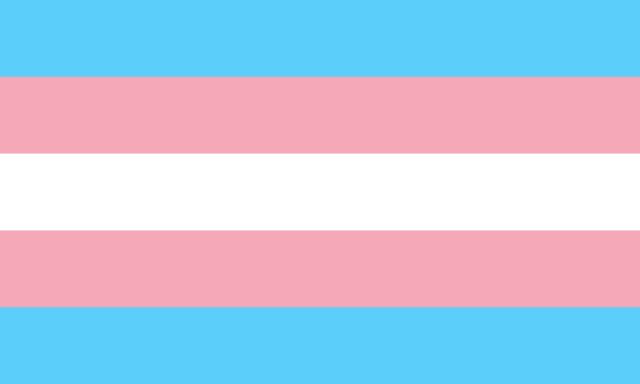 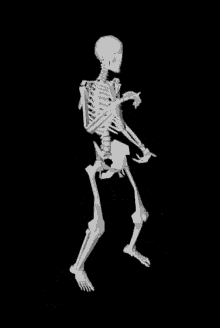 Sex With Trans Men
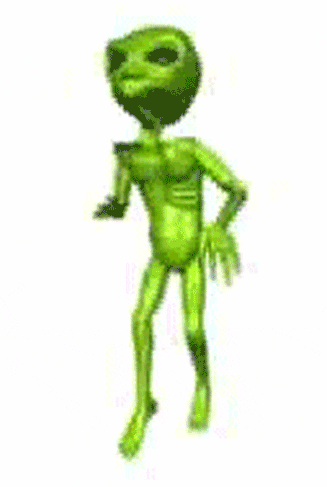 Spoiler: it’s the same as with anyone else!
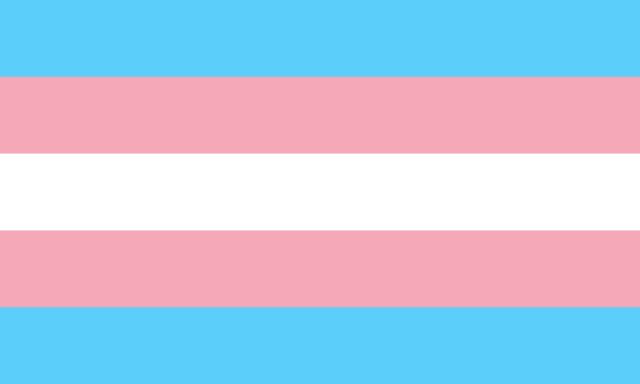 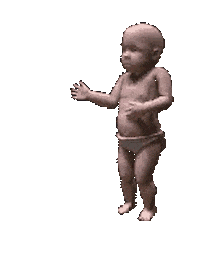 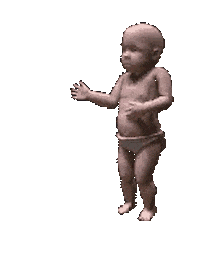 To begin with…
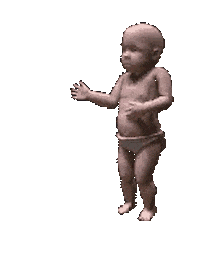 There are no fundamental ‘rules’ for sex with any trans person.
All bodies are different.
All relationships are different. 
As with any sexual encounter, consent and respect are key. 
We cannot make assumptions about experience based on gender (or any other trait).
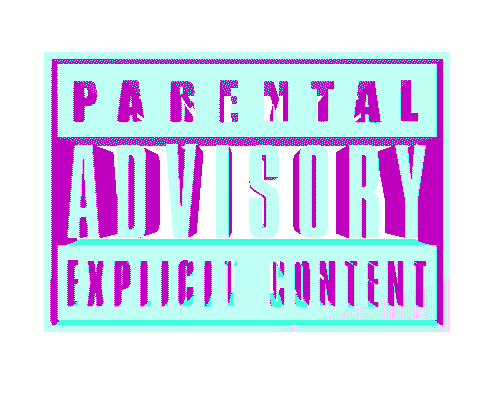 Getting Physical!
There is no one way to be trans!
We can never make assumptions about what people’s bodies will look like or how people feel about themselves.
Hormones and surgeries are not necessary to be trans.
Trans peoples’ bodies are as varied as in the general population. 
‘Transgender broken arm syndrome’.
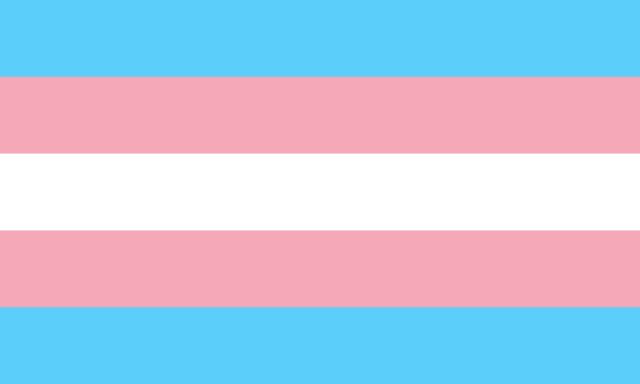 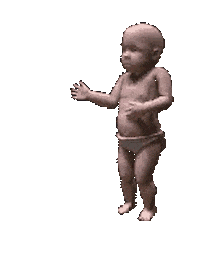 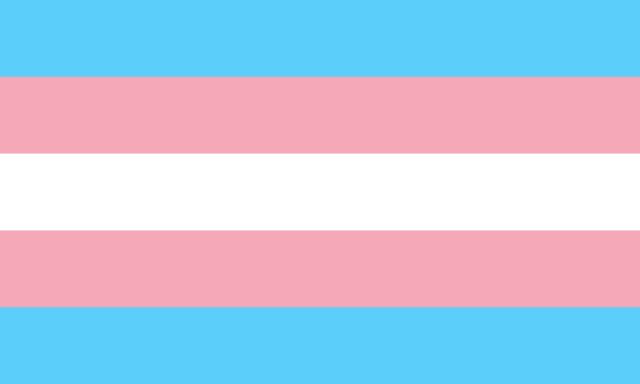 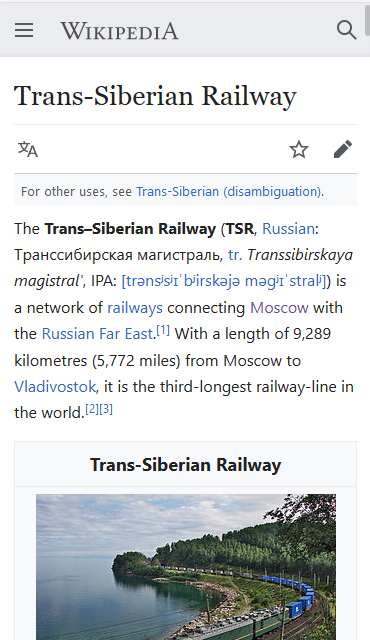 That being said…
=
?
Most trans men, if on testosterone, will experience changes to their genitals.  
Increased size 
Change in sensation
Change in fluid production
Change in orgasm/ability to reach orgasm.
These are not specific to trans men. 
The rest of the body, the way they feel about it and what they are comfortable with, might also change.
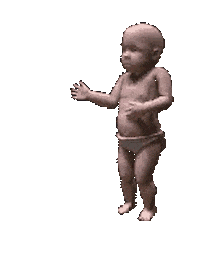 Caution
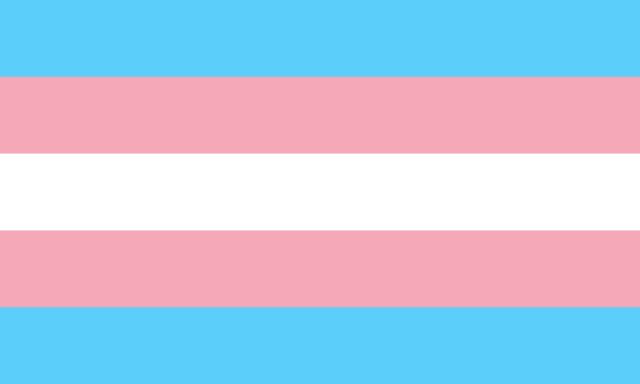 There is largely no need for more caution with a trans partner than with cis partners – everybody appreciates respect and care. 
Ask the same questions you should ask any sexual partner:
Is this OK?
Would you like me to touch you there? 
Do you want me to change what I’m doing?
Avoid using specific terms to refer to body parts until they use the terms with which they are comfortable.
Trans men are not a ‘middle ground’ between genders.
Trans people are not projections of your sexuality crisis.
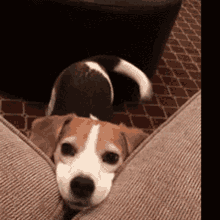